MGT 214OPERATIONS MANAGEMENT
CHAPTER 06
Layout Decisions
Prepared by: Ms. Dalal Bamufleh
MCDONALD’S LOOK FOR COMPETITIVE ADVANTAGE THROUGH LAYOUT
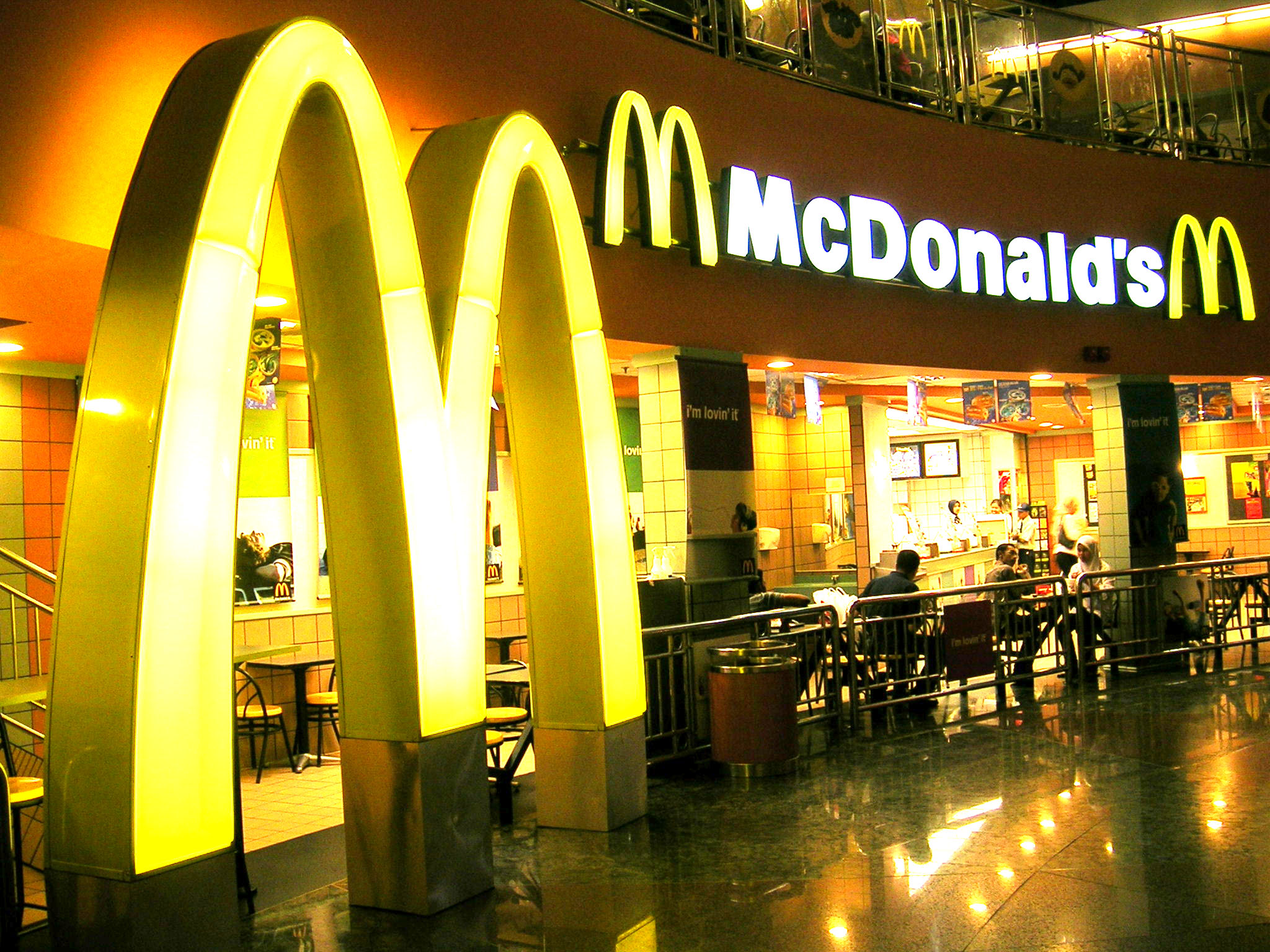 Slide 2
MCDONALD’S LOOK FOR COMPETITIVE ADVANTAGE THROUGH LAYOUT
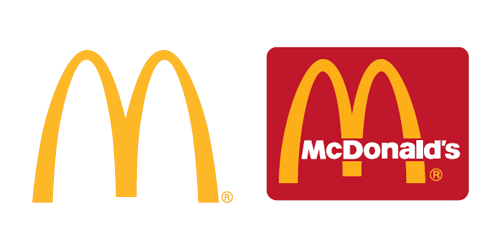 Indoor seating (1950s)
Drive-through window (1970s)
Adding breakfast to the menu (1980s)
Adding play areas (late 1980s)
Redesign of the kitchens (1990s)
Self-service kiosk (2004)
21st Century look: 3 dining sections
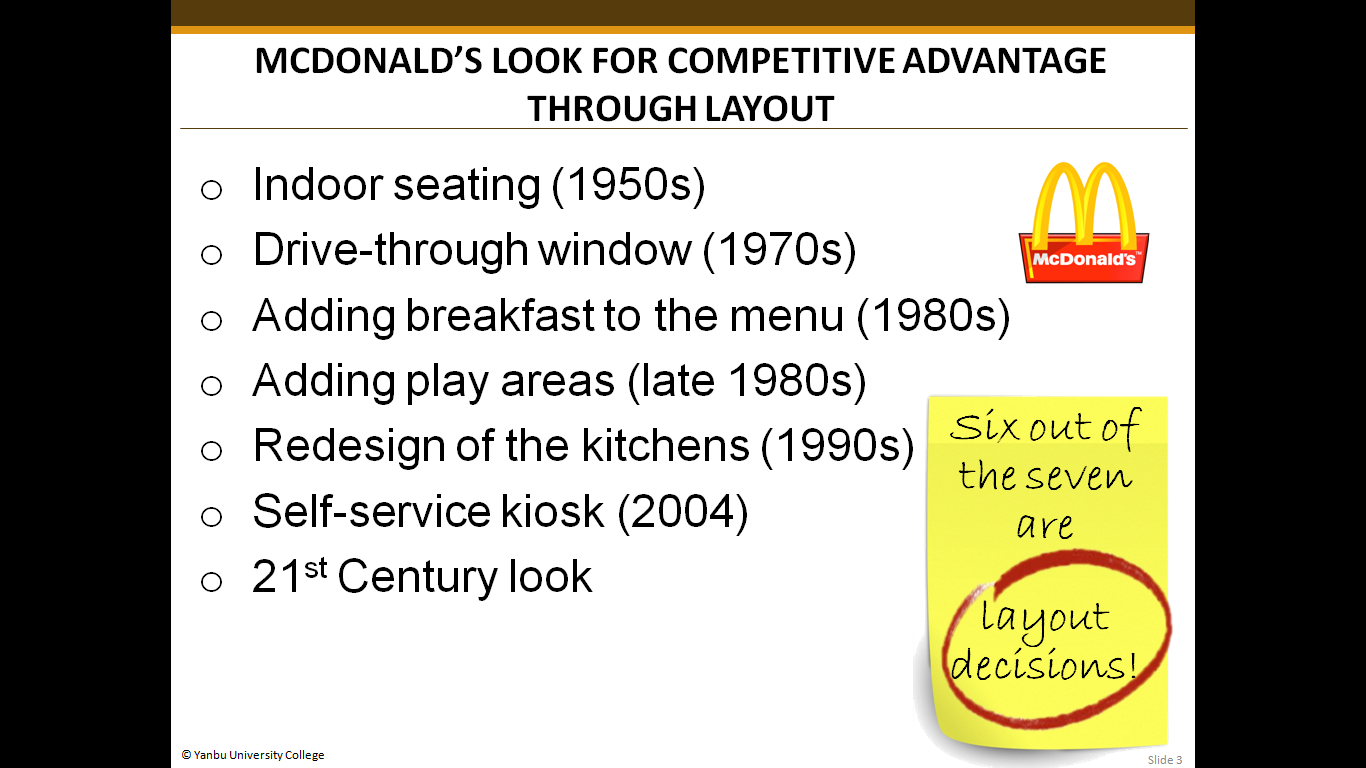 Slide 3
MCDONALD’S LOOK FOR COMPETITIVE ADVANTAGE THROUGH LAYOUT
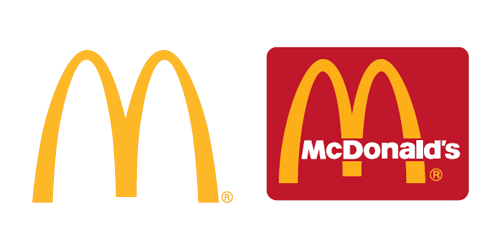 Three separate dining areas
Linger zone with comfortable chairs                                                                                      and Wi-Fi connections
Grab and go zone with tall counters and with bar stools.
Flexible zone for kids and families with colorful and movable furniture 

Facility layout is a source of competitive advantage (CSF)
Slide 4
Strategic Importance of Layout Decisions
The objective of layout strategy is to develop an effective and efficient layout that will meet the firm’s competitive needs and                                          requirements.

An effective layout can help                                                            an organization achieve a strategy                                             that support differentiation, low cost or response.
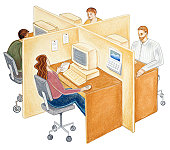 Slide 5
Strategic Importance of Layout Decisions
Layout Design Considerations:
Higher utilization of space, equipment, and people
Improved flow of information, materials, or people
Improved employee morale and safer working conditions
Improved customer/client interaction
Flexibility
Layout designs needs to be                                                    viewed as dynamic
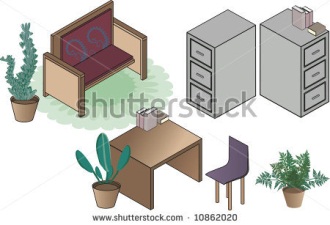 Slide 6
Types of Layout
Office layout 
Retail layout  
Warehouse layout
Fixed-position layout
Process-oriented layout
Work-cell layout 
Product-oriented layout
Slide 7
Types of Layout
Good layouts requires determining the following:
Material handling equipment
Capacity and space requirements
Environment and aesthetics
Flows of information
Cost of moving between various work areas
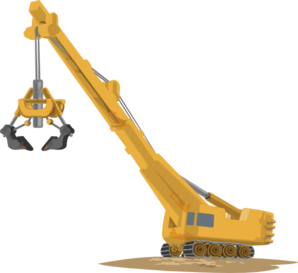 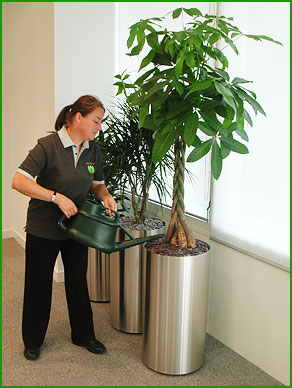 Slide 8
Office Layout
Requires the grouping of workers, their equipment, and spaces to provide comfort, safety, and movement of information
Movement of information is main distinction
Typically in state of flux due to frequent technological changes
Electronic data and paper work
Relationship chart
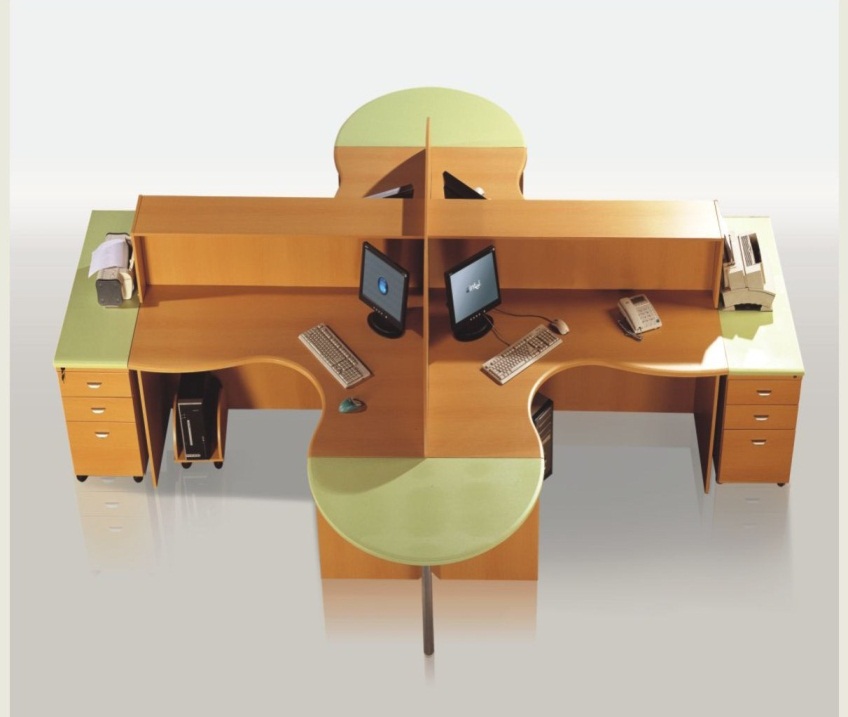 Slide 9
Office Layout
Some of the universal layout considerations: working conditions, teamwork, authority …etc
Private or open cubicles?
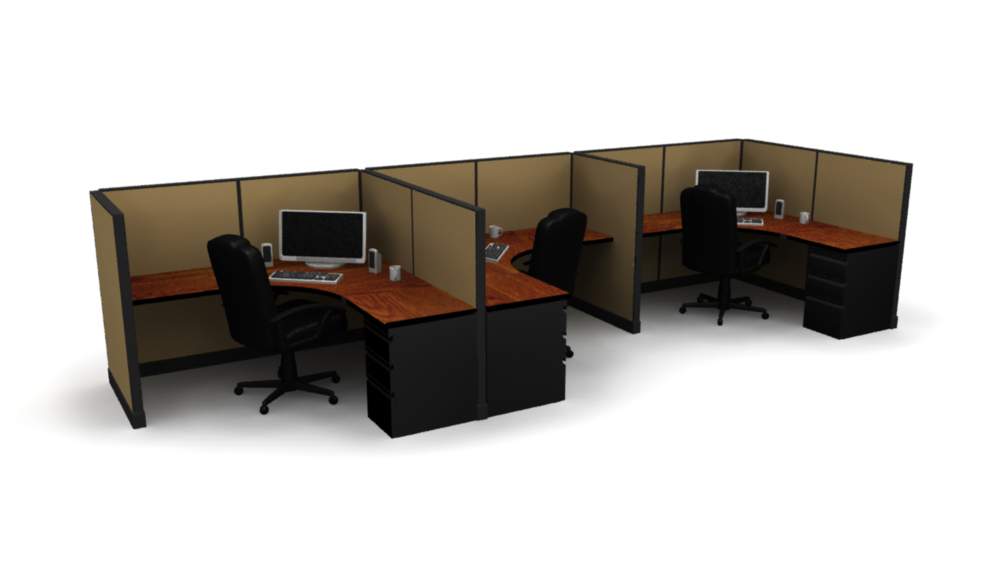 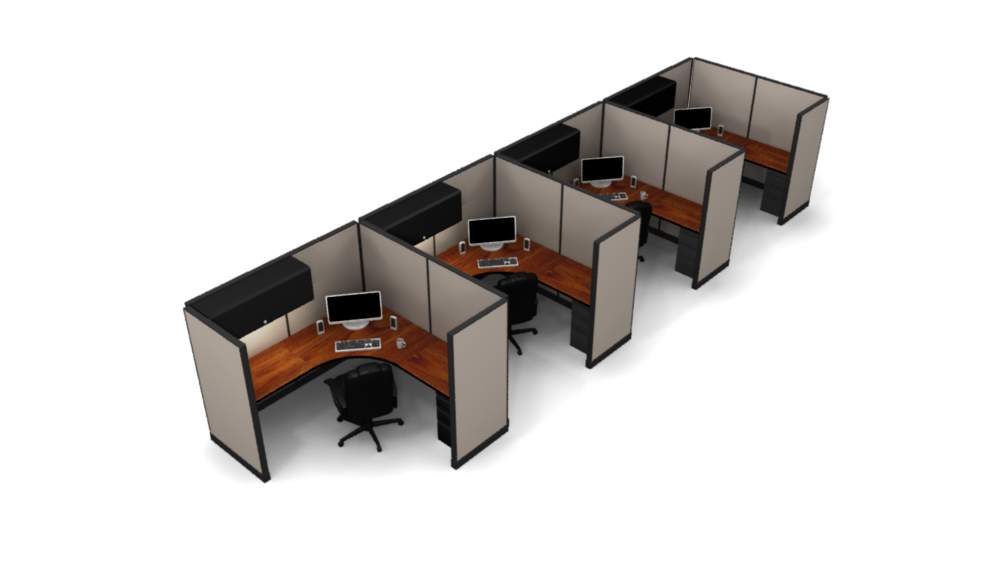 Open Cubicles
Private Cubicles
Slide 10
Office Layout
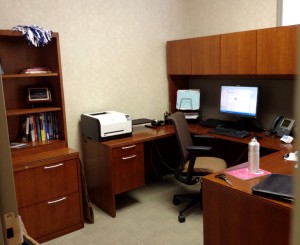 Private office


Low or high file cabinets
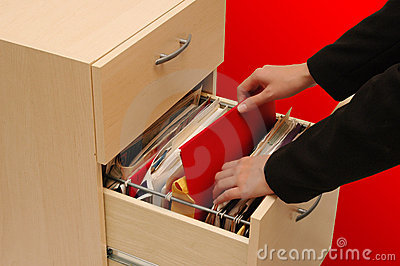 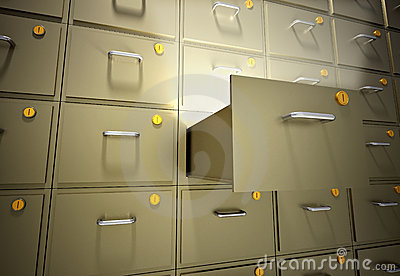 Slide 11
Office Layout
Same entrance, rest room, lockers and cafeteria for all employees?


Two major trends:
Technology such as cell phone, iPods, faxes, Internet, and laptop computers increase layout flexibility.
Modern firms create dynamic needs for space and services.
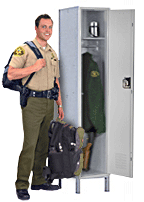 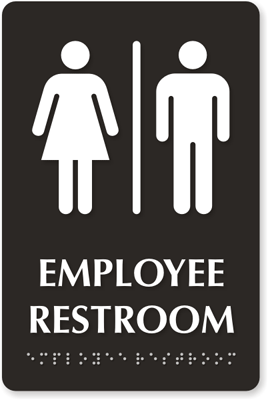 Slide 12
Retail Layout
Objective is to maximize profitability per square foot of floor space
Sales and profitability vary directly with customer exposure
OM try to expose customers to as many products as possible
 rate of exposure,  sales and  return on investment
How to change exposure?
Slide 13
Retail Layout
Five Helpful Ideas for Supermarket Layout:
Locate high-draw items around the periphery of the store
Use prominent locations for high-impulse and high-margin items
Distribute power items to both sides of an aisle and disperse them to increase viewing of other items
Use end-aisle locations
Convey mission of store through careful positioning of lead-off department
Slide 14
Retail Layout
Category Management
Slotting fees: Manufacturers pay fees to retailers to get the retailers to display (slot) their product
Contributing factors:
Limited shelf space
Massive new products                                                      
Limit small firms ability to                                                                    expand
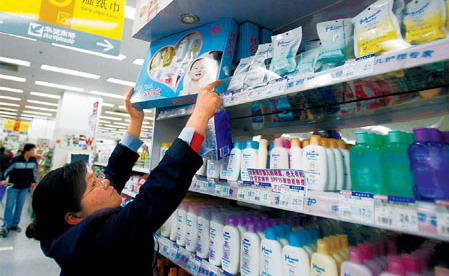 Slide 15
Retail Layout
Servicescapes: 
Ambient conditions - background characteristics such as lighting, sound, smell, and temperature
Spatial layout and functionality - which involve, aisle characteristics (width, direction, shelf spacing...etc.) , and product grouping
Signs, symbols, and artifacts - characteristics of building design that carry social significance e.g.: Wal-Mart greeter at the door, Disneyland's entrance
Slide 16
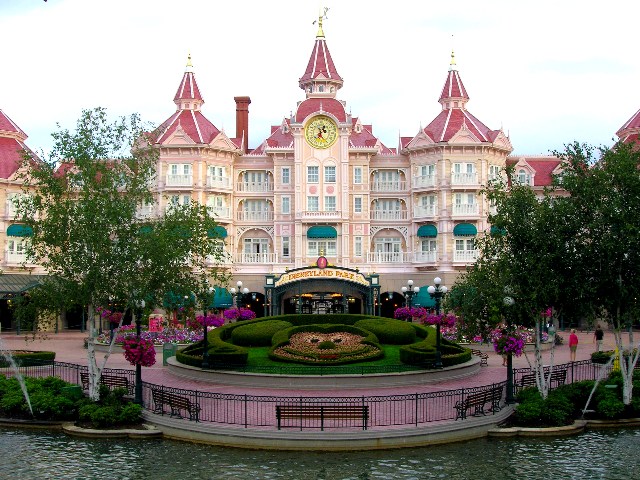 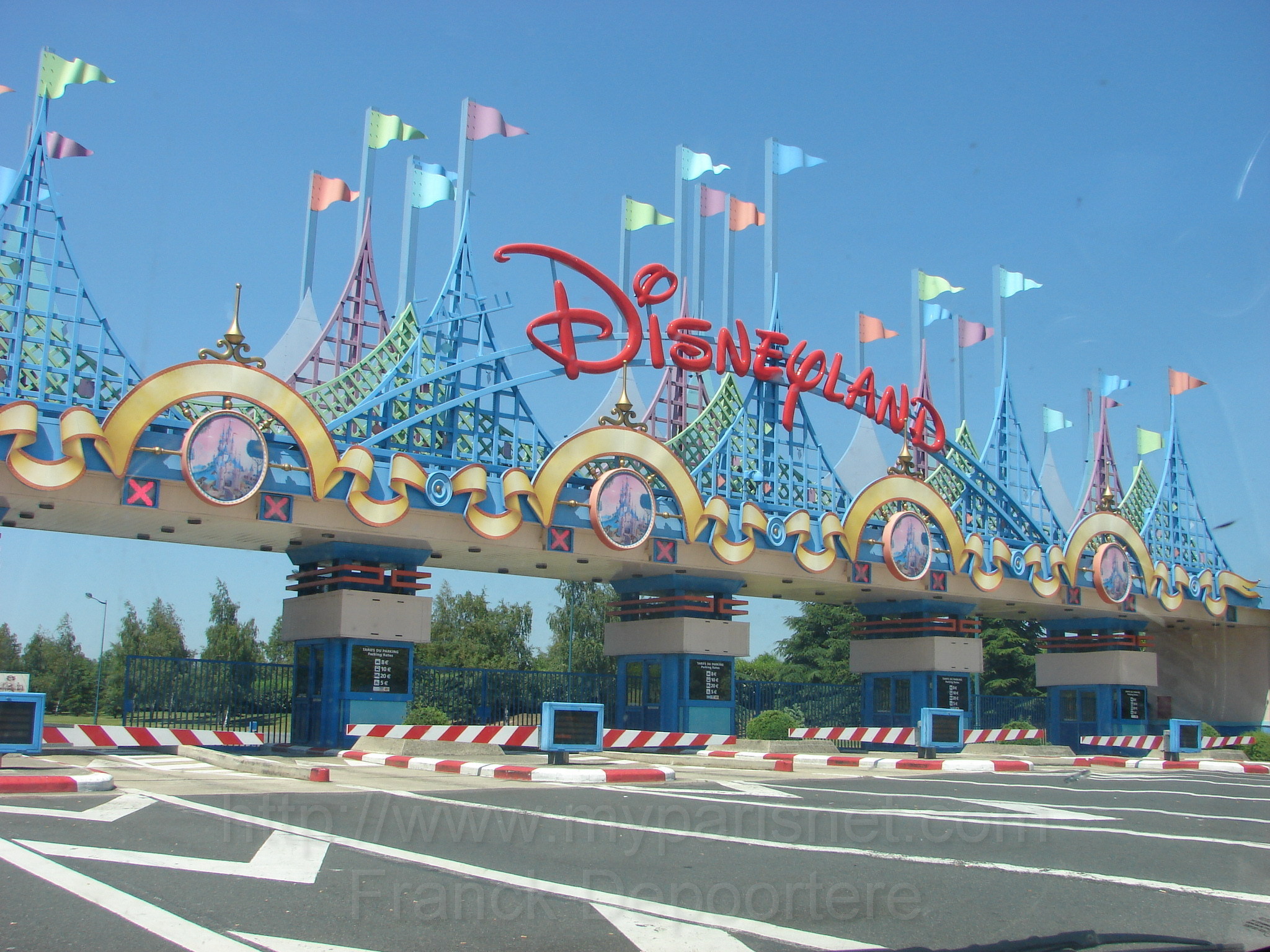 Slide 17
Warehousing and Storage Layouts
Objective is to optimize trade-offs between handling costs and costs associated with warehouse space

Maximize the utilization                                                      of the total “cube” of the                                          warehouse – utilize its full                                                       volume while maintaining                                                             low material handling costs
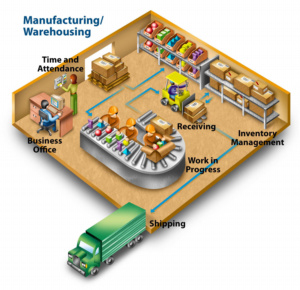 Slide 18
Warehousing and Storage Layouts
Material Handling Costs:
	All costs associated with the transaction
Incoming transport
Storage
Finding and moving material
Outgoing transport of the materials to be warehoused
Equipment, people, material, supervision, insurance, and depreciation
Minimize damage and spoilage
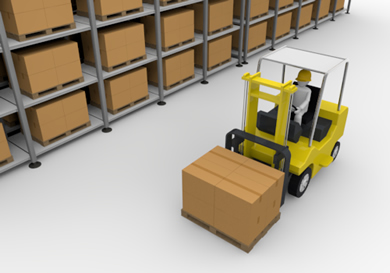 Slide 19
Warehousing and Storage Layouts
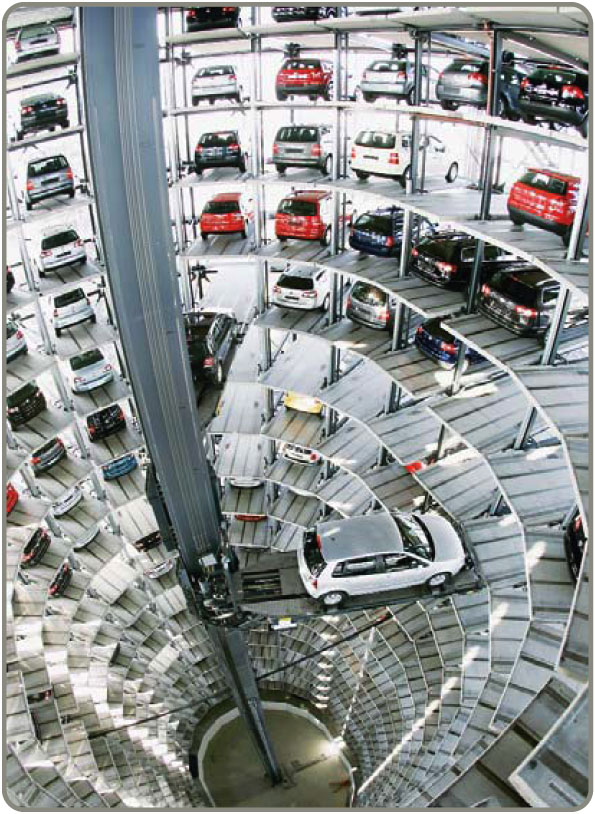 Automated Storage and Retrieval Systems (ASRSs) can significantly improve warehouse productivity
Slide 20
Warehousing and Storage Layouts
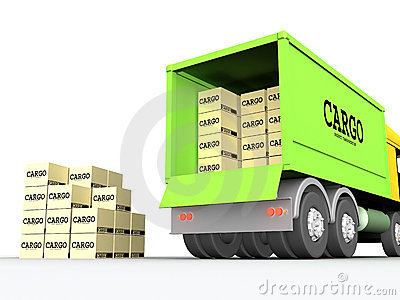 An important component of warehouse                                                         layout is the relationship between                                                 the receiving/ unloading area                                                          and the shipping/ loading                                                 area.
Slide 21
Warehousing and Storage Layouts
1. Cross-Docking
Materials are moved directly from receiving to shipping and are not placed in storage in the warehouse
Reduces distribution, inventory                                             and facility costs
Requires tight scheduling and accurate product identification e.g. bar code
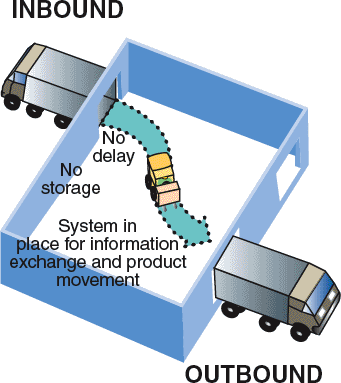 Slide 22
Warehousing and Storage Layouts
2. Random Stocking
Typically requires automatic identification systems (AISs) and effective information systems
Random assignment of stocking locations allows more efficient use of space
Key tasks:
Maintain list of open locations
Maintain accurate records of existing inventory and its locations
Sequence items to minimize travel, and pick time
Combine picking orders to reduce picking time
Assign classes of items to particular areas
 facility utilization,  labor cost, but requires very accurate records
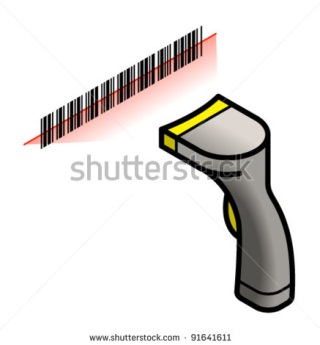 Slide 23
Warehousing and Storage Layouts
3. Customizing
Value-added activities performed at the warehouse
Assembly of components
Loading software
Repairs
Customized labeling and packaging
Slide 24
Fixed-Position Layout
Project remains in one place and workers and equipment come to site
E.g.: ship, highway, bridge, house, operation room
Complicating factors
Limited space at site
Different materials  required                                               at different  stages of the                                                 project
Volume of materials needed is dynamic
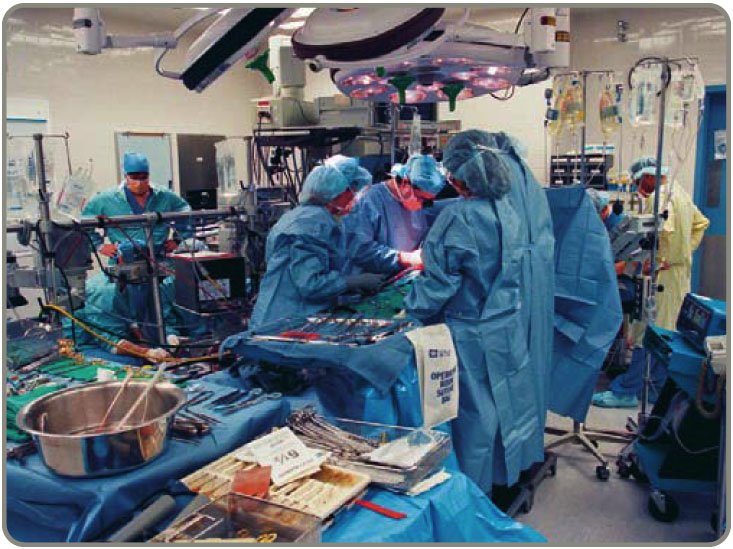 Slide 25
Fixed-Position Layout
Alternative Strategy
As much of the project as possible is completed off-site in a product-oriented facility
This can significantly improve efficiency but is                                         only possible when multiple similar units need to be created
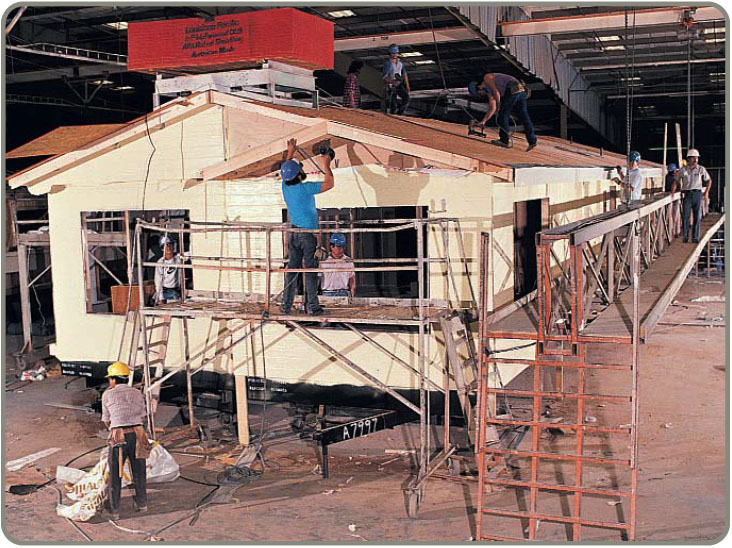 Slide 26
Work Cells
Reorganizes people and machines into groups to focus on single products or product groups
Volume must justify cells
Group technology identifies products that have similar characteristics for particular cells
Cells can be reconfigured as designs or volume changes
Slide 27
Work Cells
Improving Layouts Using Work Cells
+
Improved layout - cross-trained workers can assist each other. May be able to add a third worker as additional output is needed.
Current layout - workers in small closed areas. Cannot increase output without a third worker and third set of equipment.
U-shaped line may reduce employee movement and space requirements while enhancing communication, reducing the number of workers, and facilitating inspection
Slide 28
Work Cells
Improving Layouts Using Work Cells
Improved layout - in U shape, workers have better access. Four cross-trained workers were reduced.
Current layout - straight lines make it hard to balance tasks because work may not be divided evenly
U-shaped line may reduce employee movement and space requirements while enhancing communication, reducing the number of workers, and facilitating inspection
Slide 29
Process-Oriented Layout
Low volume,  high variety
Like machines and equipment are grouped together
Efficient when making products with different requirements, or when handling different needs of customers
Each product requires different sequence of operations
E.g.: ER Process
Slide 30
Surgery
ER triage room
Patient A - broken leg
Emergency room admissions
Patient B -	erratic heart pacemaker
Laboratories
Radiology
ER Beds
Pharmacy
Billing/exit
Process-Oriented Layout
Slide 31
Process-Oriented Layout
Advantages:
Flexibility
Capability of handling a wide variety of products or services
Disadvantages:
General-purpose use of equipment  labor skills and cost,  required level of training and experience
Orders take more time to move through the system because of difficult scheduling, changing setup, and unique material handling
Slide 32
Process-Oriented Layout
Arrange departments/ work centers so as to minimize the costs of material handling
Material handling cost in this approach depend on:
Number of loads (or people) moving between centers
Distance-related cost of moving loads (or people) between centers
Slide 33
Process-Oriented Layout
Designing process- oriented layout steps:
Construct a “from-to matrix”
Determine the space requirements
Develop an initial schematic diagram
Determine the cost of this layout 
Try to improve the layout
Prepare a detailed plan
Slide 34
Number of loads per week
Department	Assembly	Painting	Machine	Receiving	Shipping	Testing
		(1)	(2)	Shop (3)	(4)	(5)	(6)
	Assembly (1)		 50	100	0	0	20
	Painting (2)			 30	50	10	0
	Machine Shop (3)				 20	0	100
	Receiving (4)					 50	0
	Shipping (5)						0
	Testing (6)
Process-Oriented Layout
Example 1:
Page: 385
1. Construct a “from-to matrix”
Department	Assembly	Painting	Machine	Receiving	Shipping	Testing
		(1)	(2)	Shop (3)	(4)	(5)	(6)
	Assembly (1)		
	Painting (2)			
	Machine Shop (3)				
	Receiving (4)					
	Shipping (5)						
	Testing (6)
Slide 35
Area 1	Area 2	Area 3
	
	
	
	
	
	
	Area 4	Area 5	Area 6
40’
60’
Process-Oriented Layout
2. Determine the space requirements
Assembly	Painting	Machine Shop
	Department	 Department	 Department
	(1)	(2)	(3)
Receiving	Shipping	Testing
	Department	Department	Department
	(4)	(5)	(6)
Slide 36
100
Machine Shop (3)
Painting 
(2)
50
30
Assembly
(1)
20
20
10
50
100
Receiving 
(4)
Shipping 
(5)
Testing 
(6)
50
Process-Oriented Layout
3. Develop an initial schematic diagram
Slide 37
n


i = 1
n


j = 1
Cost = ∑ ∑ Xij Cij
Process-Oriented Layout
4. Determine the cost of this layout
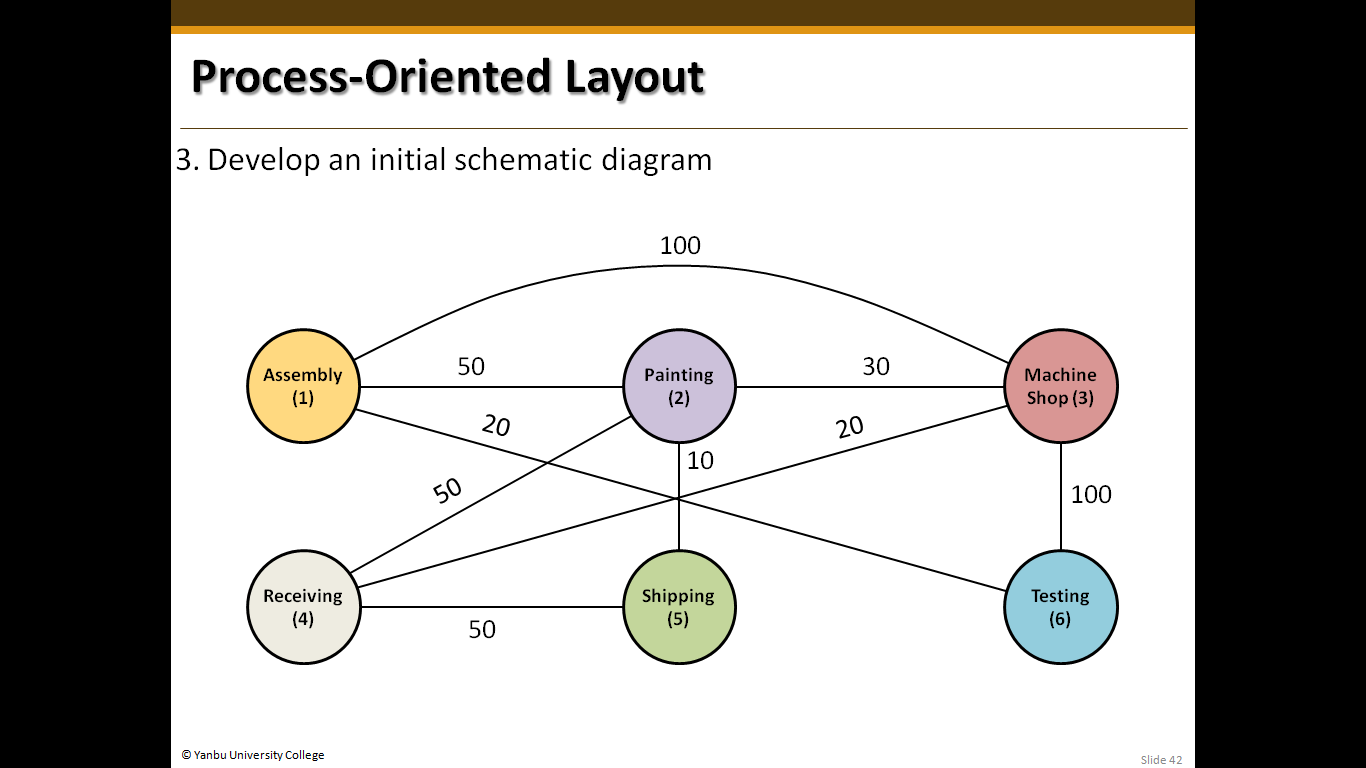 X= Number of loads
C= Cost for moving load
The cost of moving adjacent department is                estimated to be $1, and 2$ for nonadjacent                 departments.
Cost 	=		$50	+	$200	+	$40
			(1 and 2)		(1 and 3)		(1 and 6)

		+	$30	+	$50	+	$10
			(2 and 3)		(2 and 4)		(2 and 5)

		+	$40	+	$100	+	$50
			(3 and 4)		(3 and 6)		(4 and 5)
	     = $570
Slide 38
30
Machine Shop (3)
Assembly 
(1)
50
100
Painting
(2)
10
20
20
100
50
Receiving 
(4)
Shipping 
(5)
Testing 
(6)
50
Process-Oriented Layout
5. Try to improve the layout
Cost 	=	 50 + (30X2) + 10 + 50 + 100 + 20 + 100 + (20X2) +50
	= $ 480
Slide 39
Area 1	Area 2	Area 3
	
	
	
	
	
	
	Area 4	Area 5	Area 6
40’
60’
Process-Oriented Layout
6. Prepare a detailed plan
Painting	 Assembly 	Machine Shop
	Department	 Department	 Department
	(1)	(2)	(3)
Receiving	Shipping	Testing
	Department	Department	Department
	(4)	(5)	(6)
Slide 40
Repetitive and Product-Oriented Layout
 High volume,  low variety products
Repetitive production and continuous production use product layout.
Two types of layout: Fabrication line and Assembly line.
Fabrication line
Builds components on a series of machines
Machine-paced
Require mechanical or engineering changes to balance
Slide 41
Repetitive and Product-Oriented Layout
Assembly line
Puts fabricated parts together at a series of workstations
Paced by work tasks
Balanced by moving tasks
Both types of lines must be balanced so that the time to perform the work at each station is the same
Slide 42
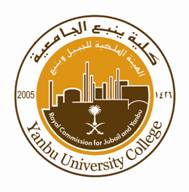 END OF LECTURE
Slide 43